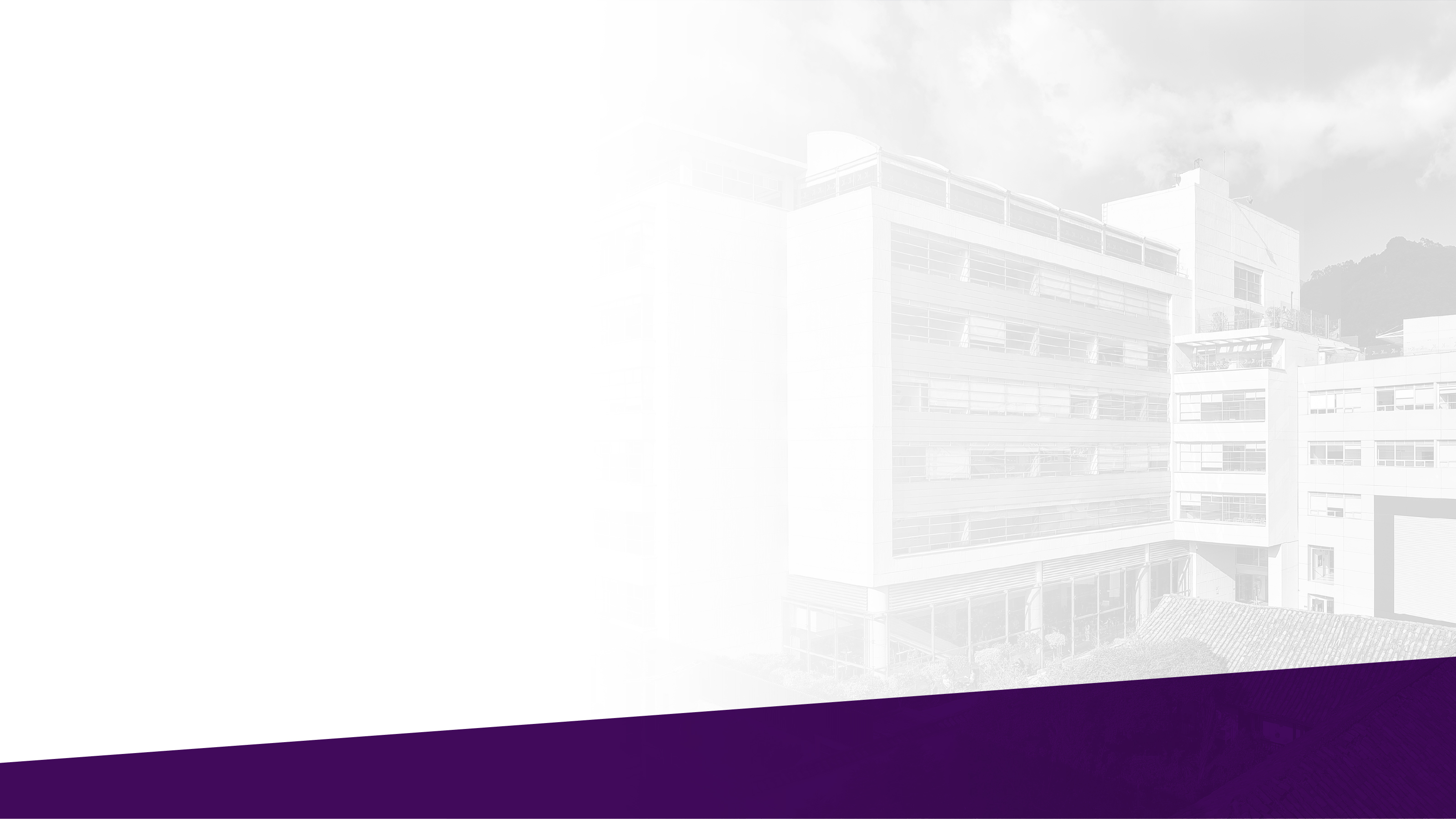 Resolución de Acreditación Institucional 0053611 del 08.04.2022, por 6 años   //   Vigilada Mineducación
Título de la Presentación
Subtítulo de la presentación
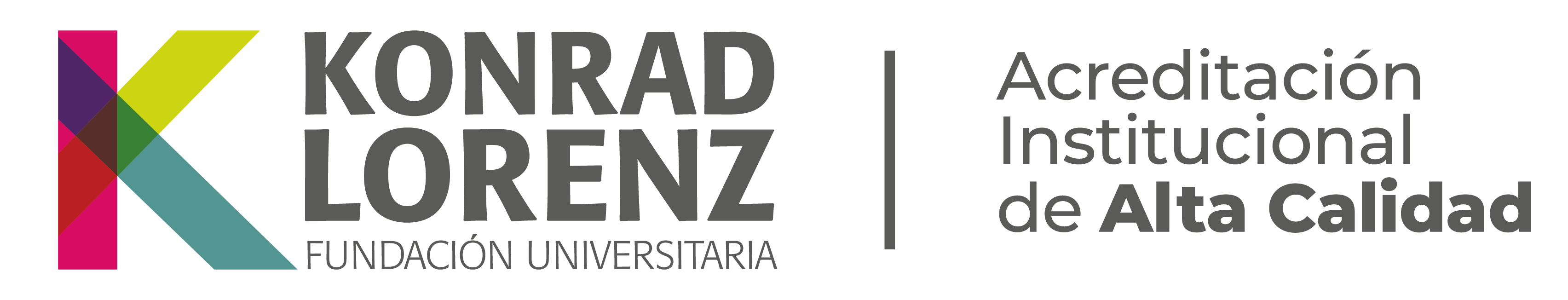 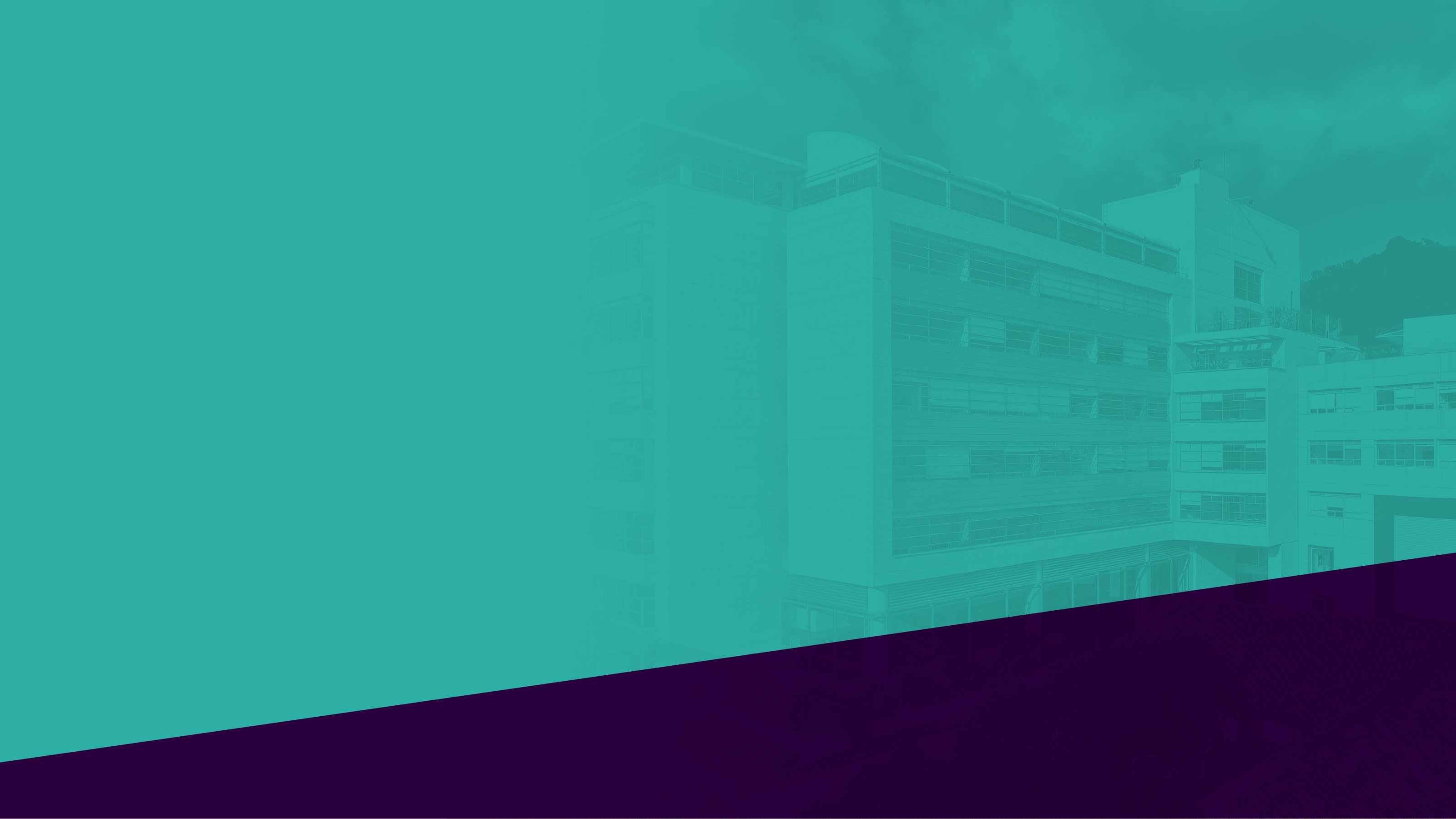 Resolución de Acreditación Institucional 0053611 del 08.04.2022, por 6 años   //   Vigilada Mineducación
Título de la Presentación
Subtítulo de la presentación
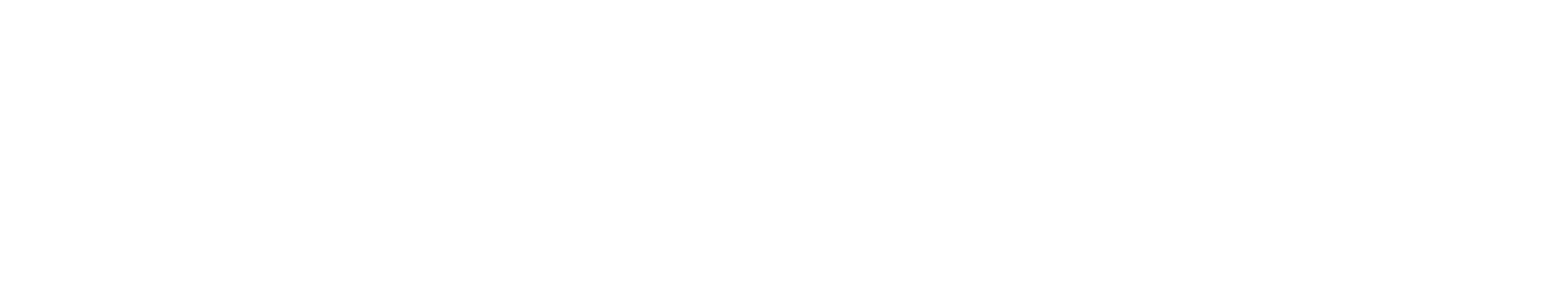 Estas propuestas de portada pueden ser usadas como separador de capítulos.
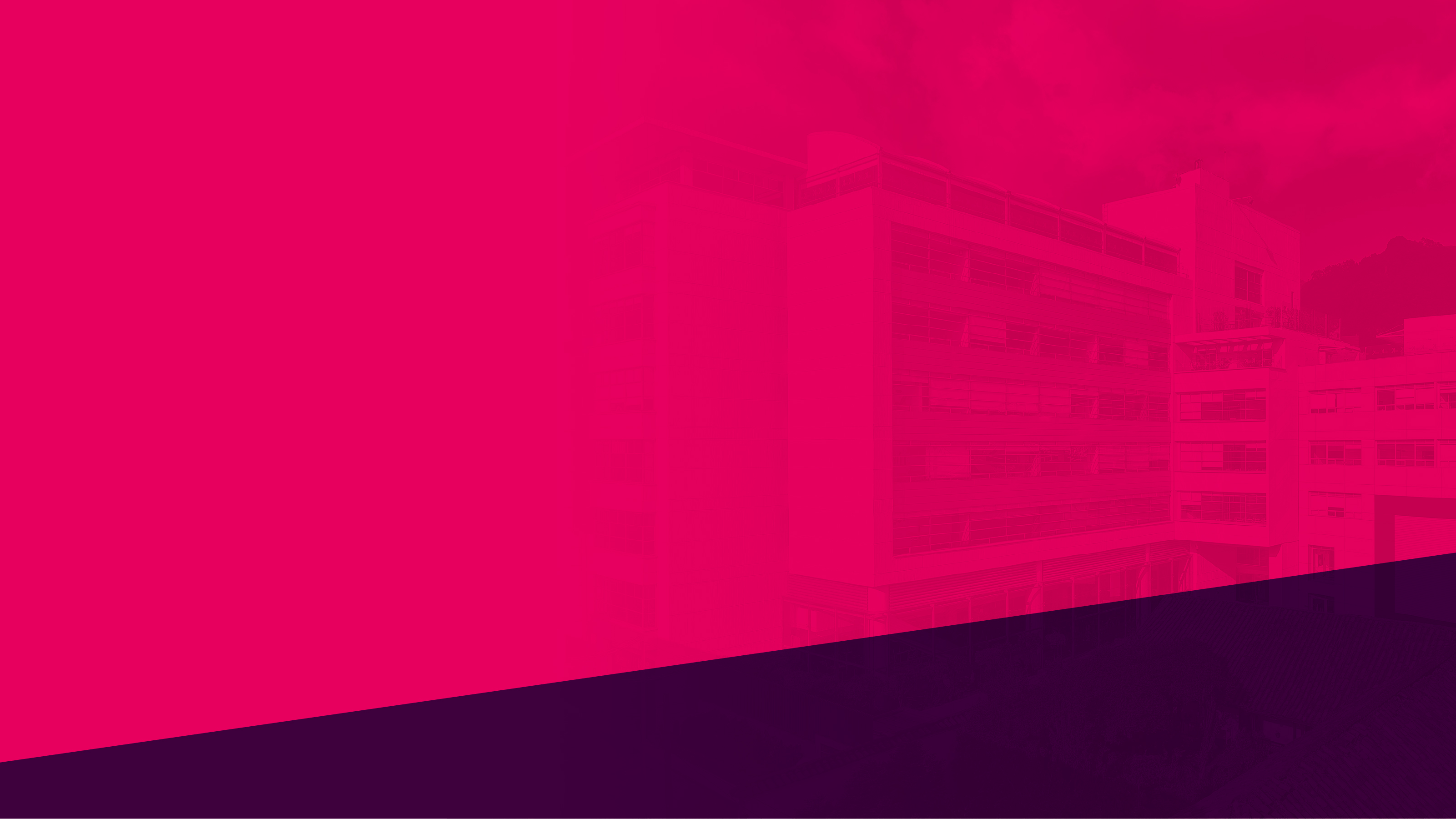 Resolución de Acreditación Institucional 0053611 del 08.04.2022, por 6 años   //   Vigilada Mineducación
Título de la Presentación
Subtítulo de la presentación
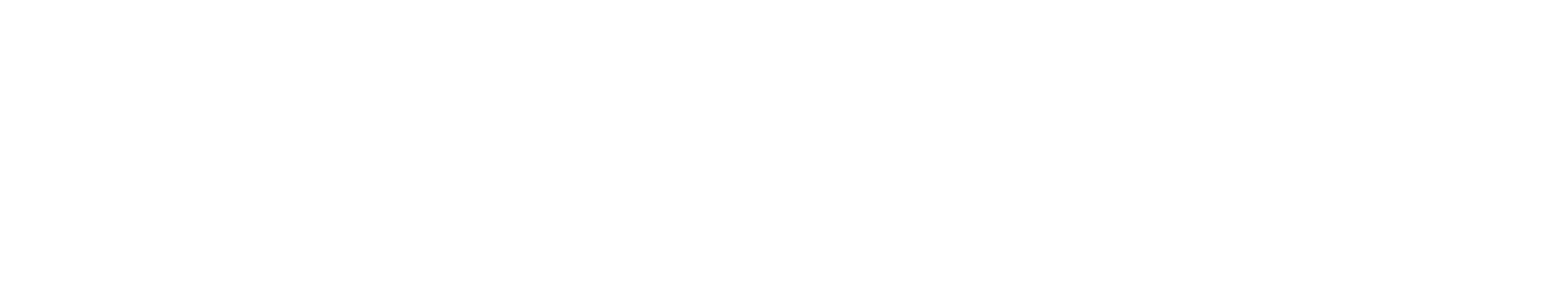 Estas propuestas de portada pueden ser usadas como separador de capítulos.
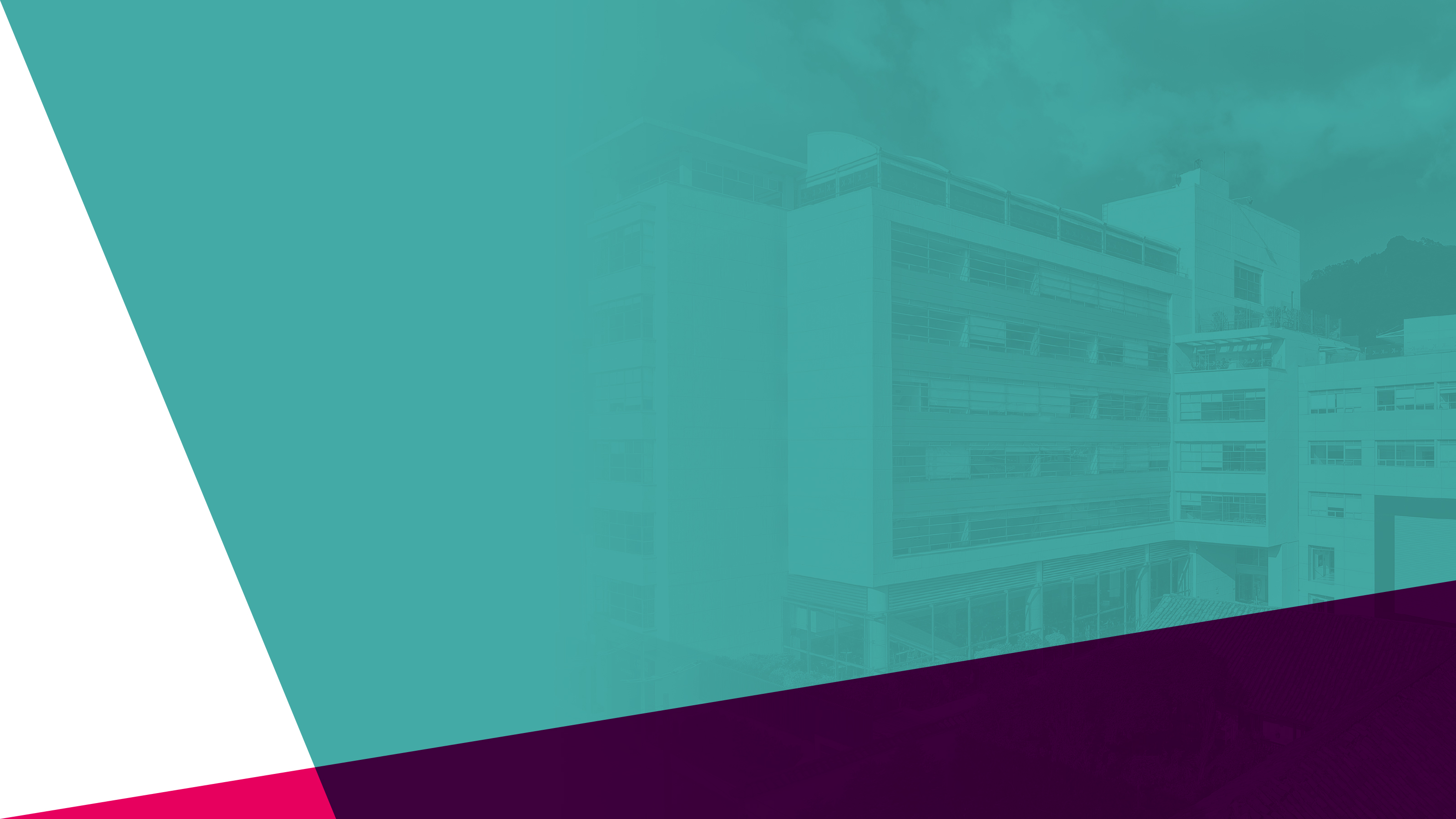 Resolución de Acreditación Institucional 0053611 del 08.04.2022, por 6 años   //   Vigilada Mineducación
Título de la Presentación
Subtítulo de la presentación
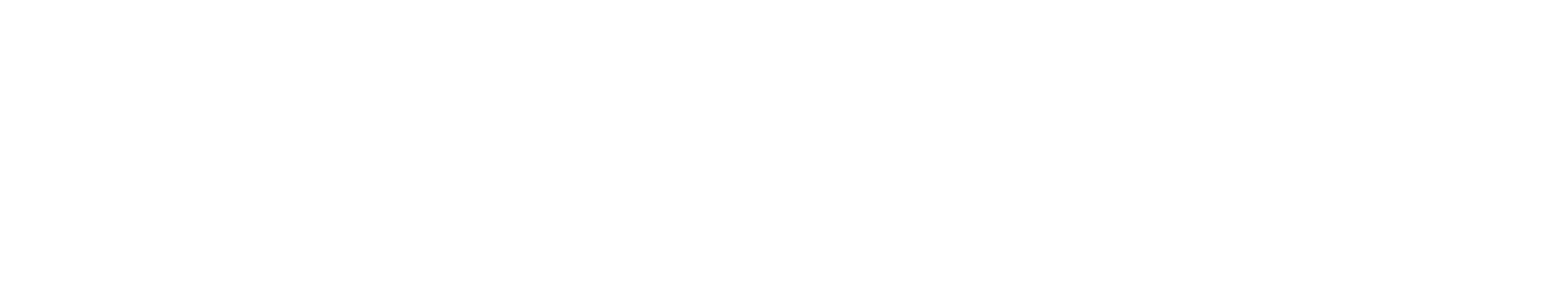 Estas propuestas de portada pueden ser usadas como separador de capítulos.
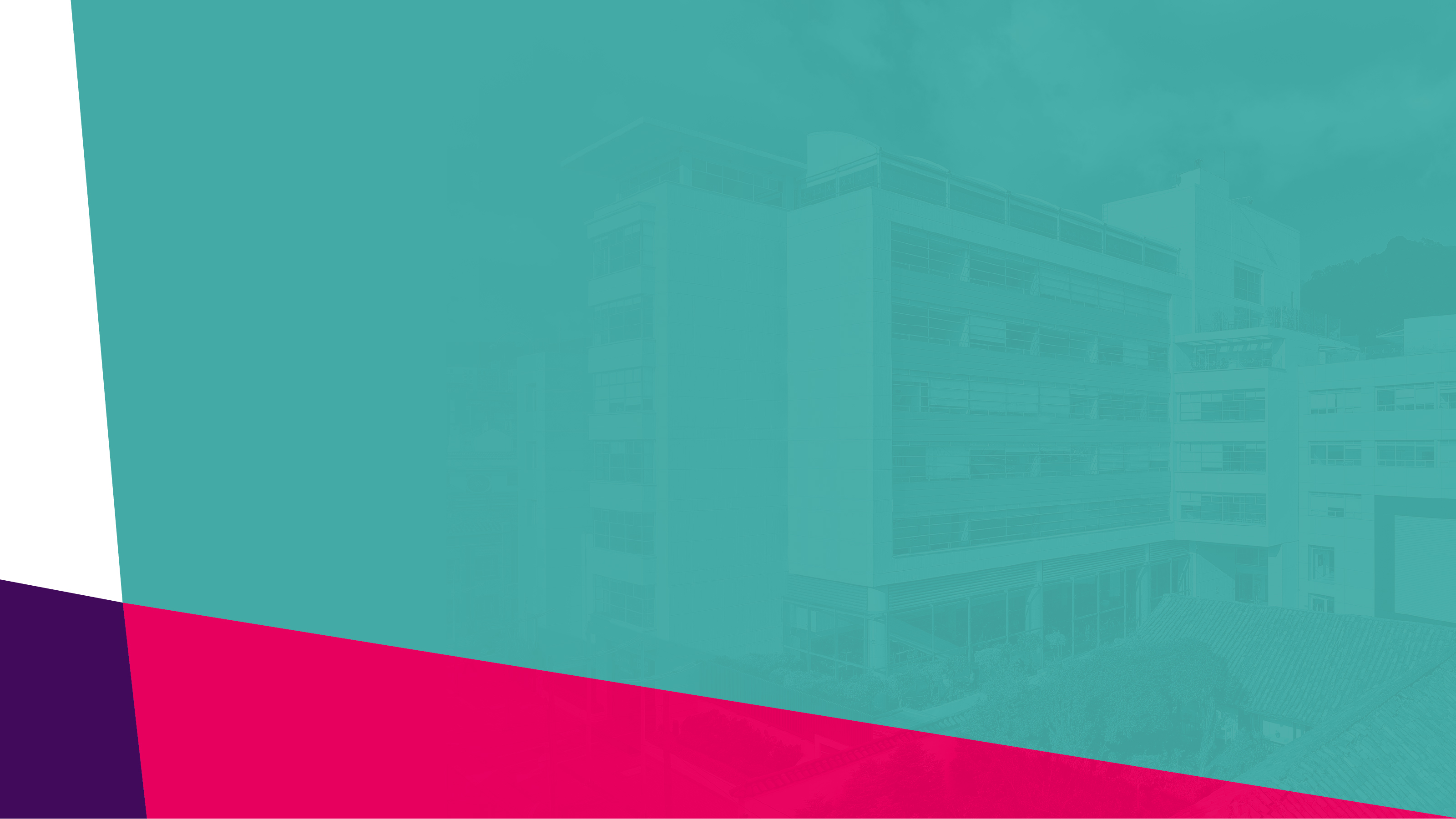 Resolución de Acreditación Institucional 0053611 del 08.04.2022, por 6 años   //   Vigilada Mineducación
Título de la Presentación
Subtítulo de la presentación
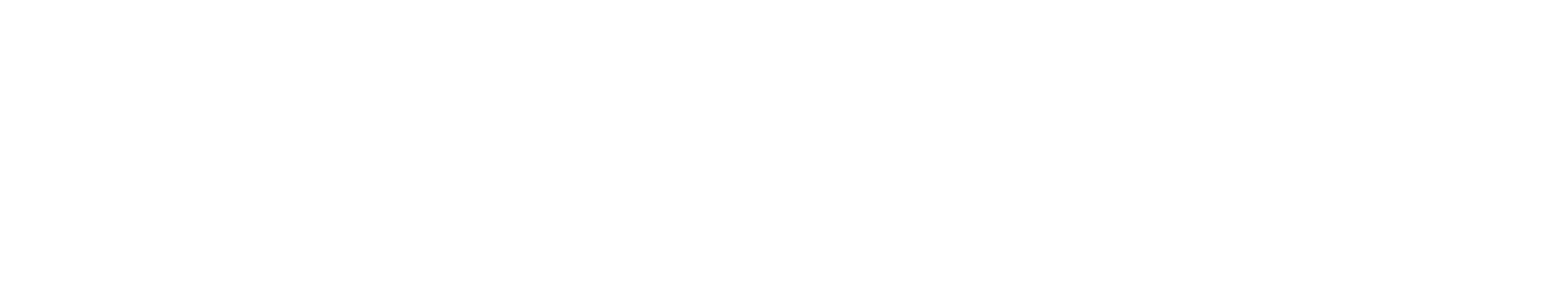 Estas propuestas de portada pueden ser usadas como separador de capítulos.
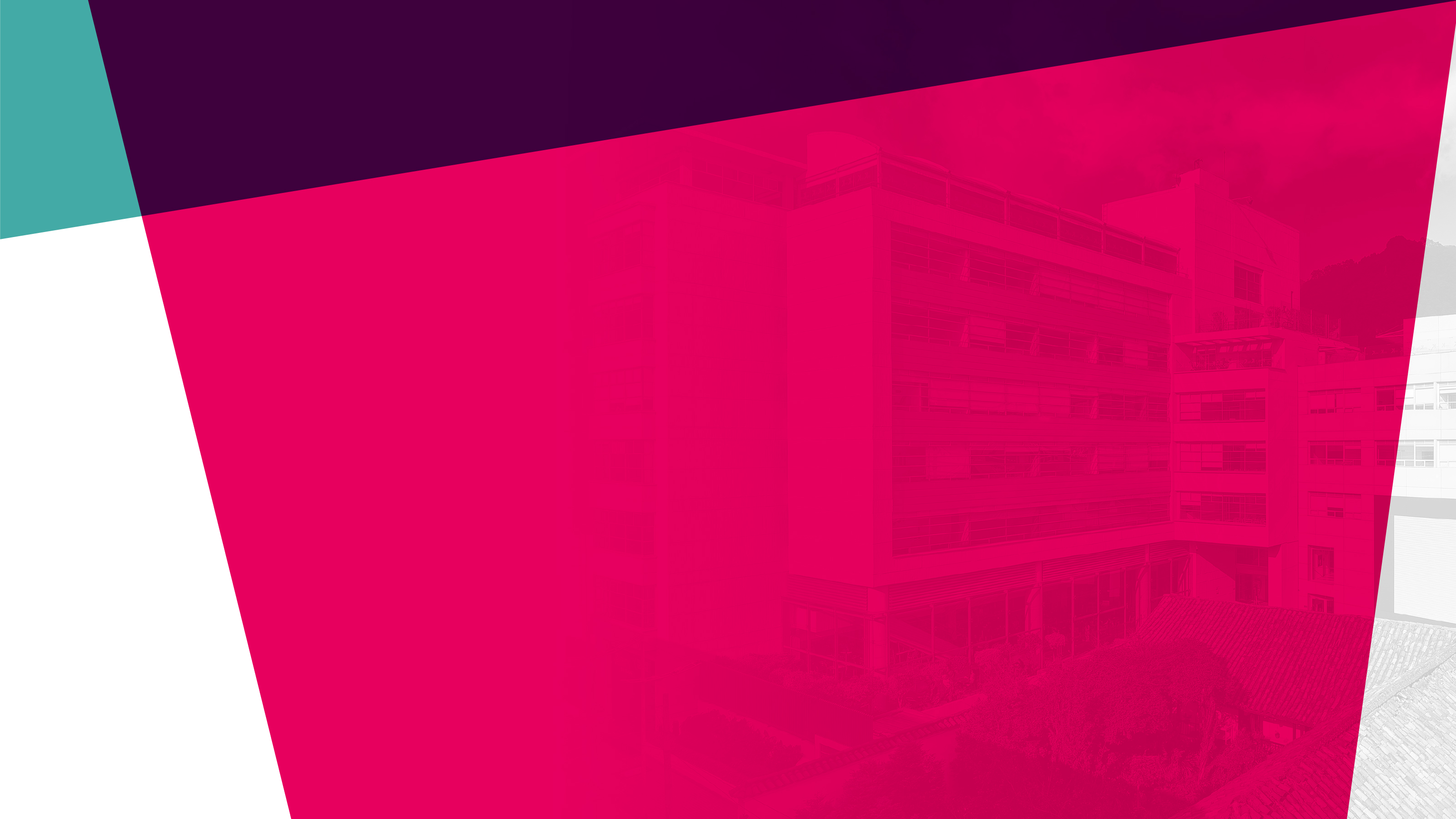 Resolución de Acreditación Institucional 0053611 del 08.04.2022, por 6 años   //   Vigilada Mineducación
Título de la Presentación
Subtítulo de la presentación
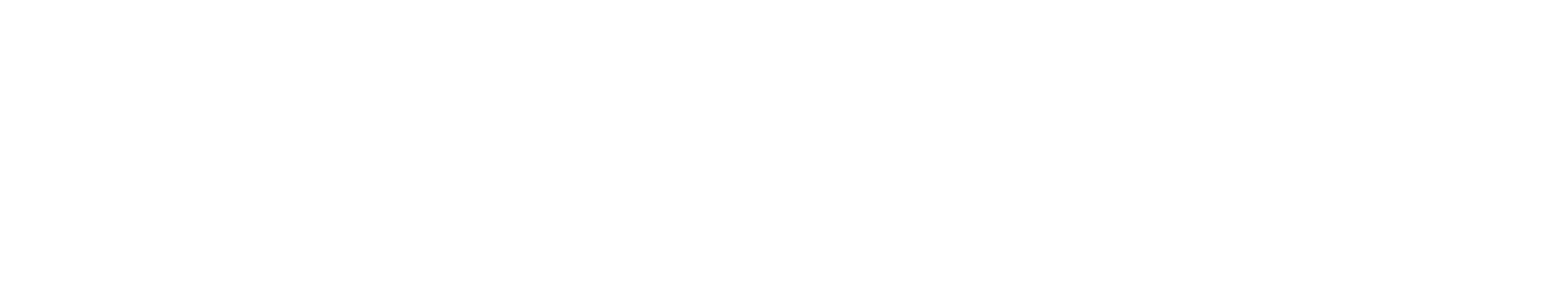 Estas propuestas de portada pueden ser usadas como separador de capítulos.
COLORES
Resolución de Acreditación Institucional 0053611 del 08.04.2022, por 6 años   //   Vigilada Mineducación
Ejemplo de párrafo con título
Sed ut perspiciatis unde omnis iste natus error sit voluptatem accusantium doloremque laudantium, totam rem aperiam, eaque ipsa quae ab illo inventore veritatis et quasi architecto beatae vitae dicta sunt explicabo. Nemo enim ipsam voluptatem quia voluptas sit aspernatur aut odit aut fugit, sed quia ejemplo de subrayado dolores eos qui ratione voluptatem sequi nesciunt. Neque porro quisquam est, qui dolorem ipsum quia dolor sit amet, consectetur, adipisci velit, sed quia non numquam eius modi tempora incidunt ut labore et dolore magnam aliquam quaerat voluptatem. Ut enim ad minima veniam, quis nostrum exercitationem ullam corporis suscipit laboriosam, nisi ut aliquid ex ea commodi consequatur? Quis autem vel eum iure reprehenderit qui in ea voluptate velit esse quam nihil molestiae consequatur, vel illum qui dolorem eum fugiat quo voluptas nulla pariatur?

Neque porro quisquam est, qui dolorem ipsum quia dolor sit amet, consectetur, adipisci velit, sed quia non numquam eius modi tempora incidunt ut labore et dolore magnam aliquam quaerat voluptatem. Ut enim ad minima veniam, quis nostrum exercitationem ullam corporis suscipit laboriosam, nisi ut aliquid ex ea commodi consequatur?
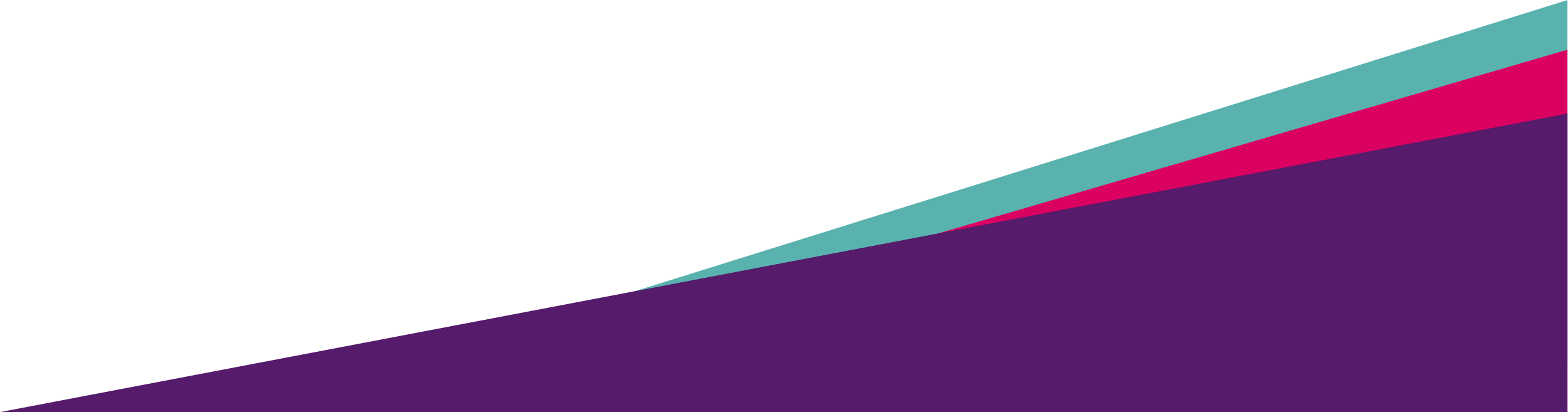 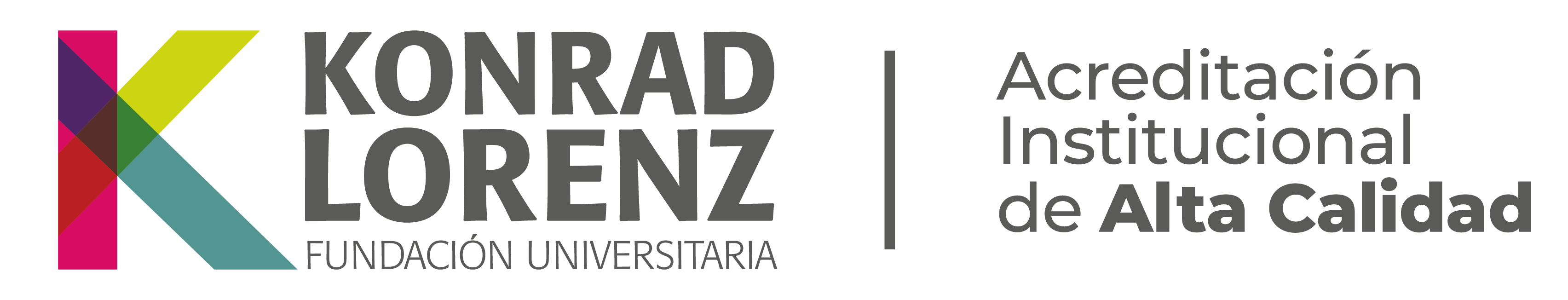 Resolución de Acreditación Institucional 0053611 del 08.04.2022, por 6 años   //   Vigilada Mineducación
Neque porro quisquam est, qui dolorem ipsum quia dolor sit amet, consectetur, adipisci velit, sed quia non numquam eius modi tempora incidunt ut labore et dolore magnam aliquam quaerat voluptatem. Ut enim ad minima veniam, quis nostrum exercitationem ullam corporis suscipit laboriosam, nisi ut aliquid ex ea commodi consequatur?
ESPACIO PARA
FOTOGRAFÍA O VIDEO
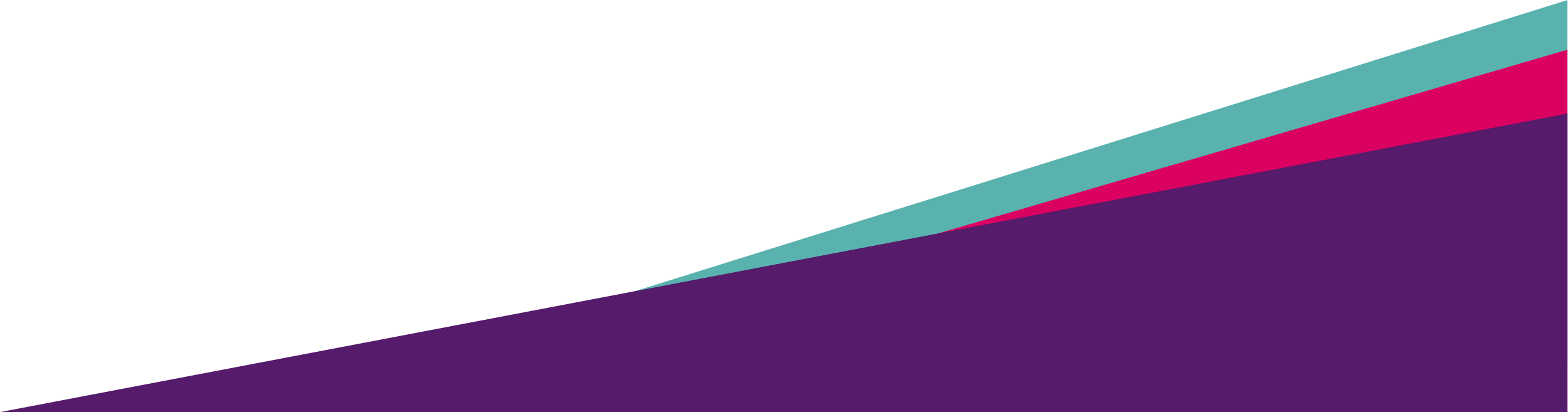 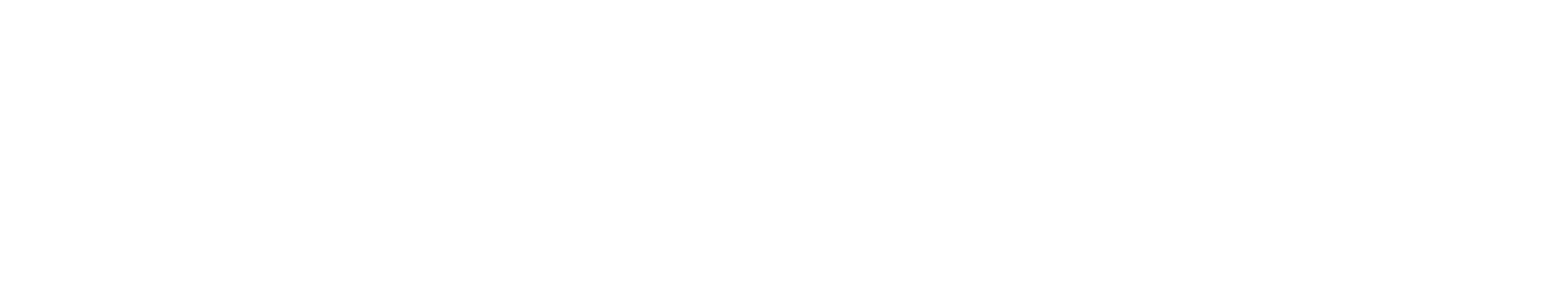 Resolución de Acreditación Institucional 0053611 del 08.04.2022, por 6 años   //   Vigilada Mineducación
Ejemplo de párrafo con título
Sed ut perspiciatis unde omnis iste natus error sit voluptatem accusantium doloremque laudantium, totam rem aperiam, eaque ipsa quae ab illo inventore veritatis et quasi architecto beatae vitae dicta sunt explicabo. Nemo enim ipsam voluptatem quia voluptas sit aspernatur aut odit aut fugit, sed quia ejemplo de subrayado dolores eos qui ratione voluptatem sequi nesciunt. Neque porro quisquam est, qui dolorem ipsum quia dolor sit amet, consectetur, adipisci velit, sed quia non numquam eius modi tempora incidunt ut labore et dolore magnam aliquam quaerat voluptatem. Ut enim ad minima veniam, quis nostrum exercitationem ullam corporis suscipit laboriosam, nisi ut aliquid ex ea commodi consequatur? Quis autem vel eum iure reprehenderit qui in ea voluptate velit esse quam nihil molestiae consequatur, vel illum qui dolorem eum fugiat quo voluptas nulla pariatur?

Neque porro quisquam est, qui dolorem ipsum quia dolor sit amet, consectetur, adipisci velit, sed quia non numquam eius modi tempora incidunt ut labore et dolore magnam aliquam quaerat voluptatem. Ut enim ad minima veniam, quis nostrum exercitationem ullam corporis suscipit laboriosam, nisi ut aliquid ex ea commodi consequatur?
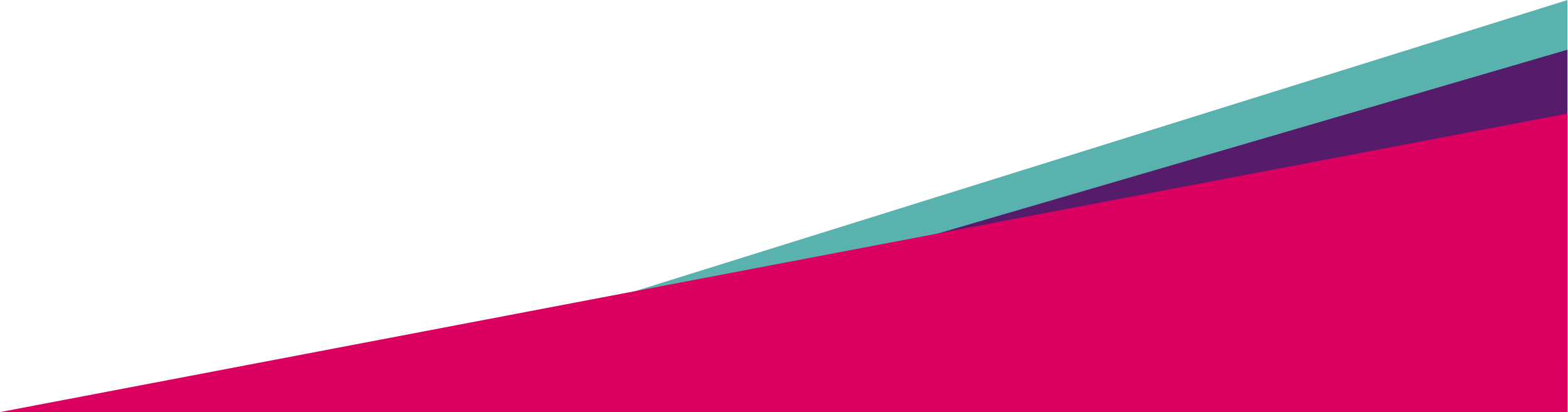 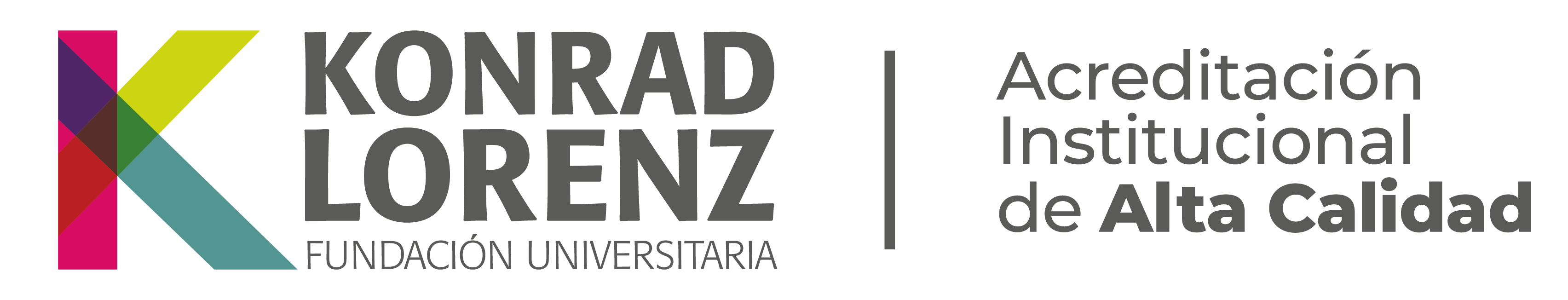 Resolución de Acreditación Institucional 0053611 del 08.04.2022, por 6 años   //   Vigilada Mineducación
Neque porro quisquam est, qui dolorem ipsum quia dolor sit amet, consectetur, adipisci velit, sed quia non numquam eius modi tempora incidunt ut labore et dolore magnam aliquam quaerat voluptatem. Ut enim ad minima veniam, quis nostrum exercitationem ullam corporis suscipit laboriosam, nisi ut aliquid ex ea commodi consequatur?
ESPACIO PARA
FOTOGRAFÍA O VIDEO
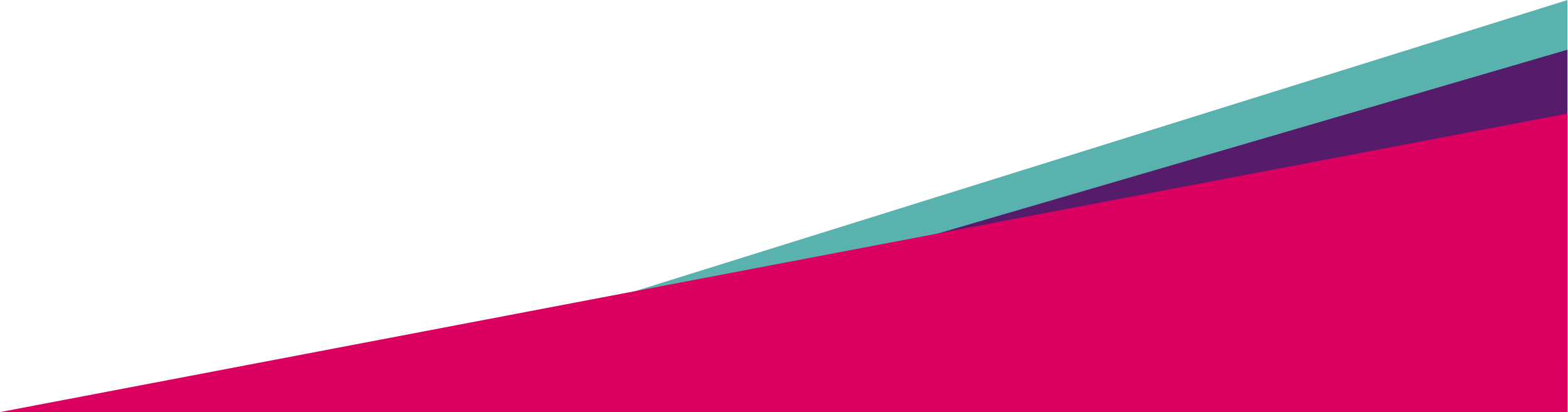 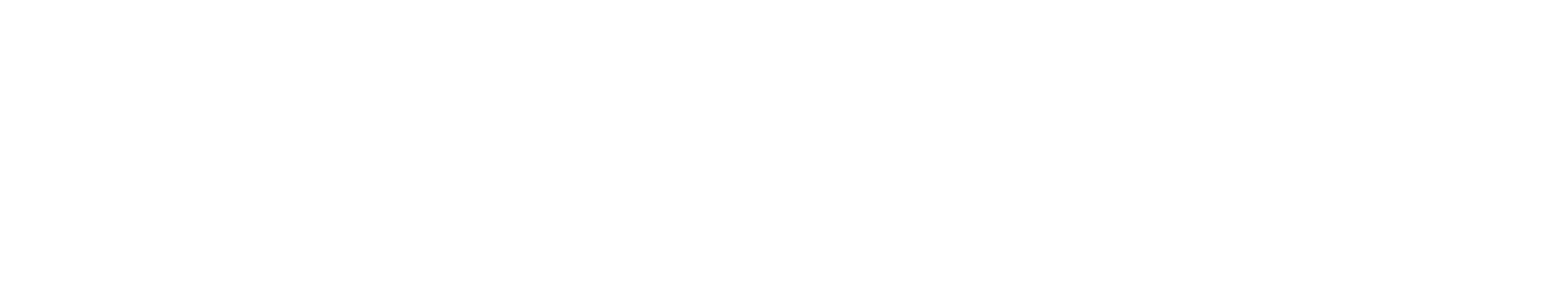 Resolución de Acreditación Institucional 0053611 del 08.04.2022, por 6 años   //   Vigilada Mineducación
Ejemplo de párrafo con título
Sed ut perspiciatis unde omnis iste natus error sit voluptatem accusantium doloremque laudantium, totam rem aperiam, eaque ipsa quae ab illo inventore veritatis et quasi architecto beatae vitae dicta sunt explicabo. Nemo enim ipsam voluptatem quia voluptas sit aspernatur aut odit aut fugit, sed quia ejemplo de subrayado dolores eos qui ratione voluptatem sequi nesciunt. Neque porro quisquam est, qui dolorem ipsum quia dolor sit amet, consectetur, adipisci velit, sed quia non numquam eius modi tempora incidunt ut labore et dolore magnam aliquam quaerat voluptatem. Ut enim ad minima veniam, quis nostrum exercitationem ullam corporis suscipit laboriosam, nisi ut aliquid ex ea commodi consequatur? Quis autem vel eum iure reprehenderit qui in ea voluptate velit esse quam nihil molestiae consequatur, vel illum qui dolorem eum fugiat quo voluptas nulla pariatur?

Neque porro quisquam est, qui dolorem ipsum quia dolor sit amet, consectetur, adipisci velit, sed quia non numquam eius modi tempora incidunt ut labore et dolore magnam aliquam quaerat voluptatem. Ut enim ad minima veniam, quis nostrum exercitationem ullam corporis suscipit laboriosam, nisi ut aliquid ex ea commodi consequatur?
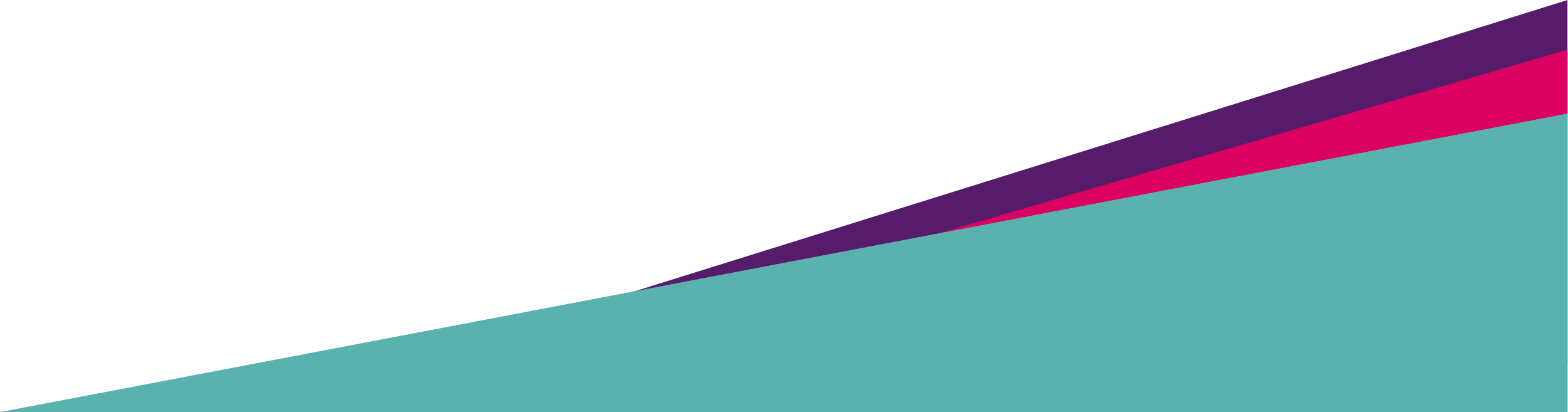 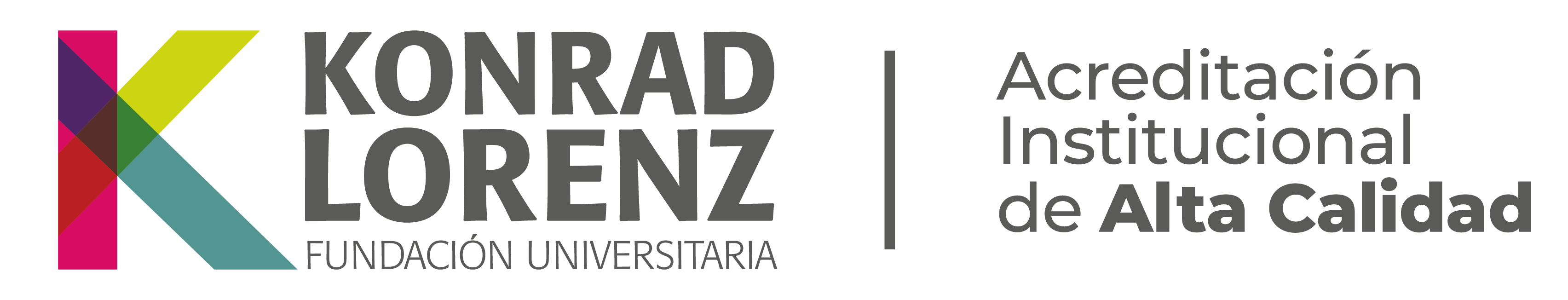 Resolución de Acreditación Institucional 0053611 del 08.04.2022, por 6 años   //   Vigilada Mineducación
Neque psdafgxcveer quisquam est, qui dolorem ipsum quia dolor sit amet, consectetur, adipisci velit, sed quia non numquam eius modi tempora incidunt ut labore et dolore magnam aliquam quaerat voluptatem. Ut enim ad minima veniam, quis nostrum exercitationem ullam corporis suscipit laboriosam, nisi ut aliquid ex ea commodi consequatur?
ESPACIO PARA
FOTOGRAFÍA O VIDEO
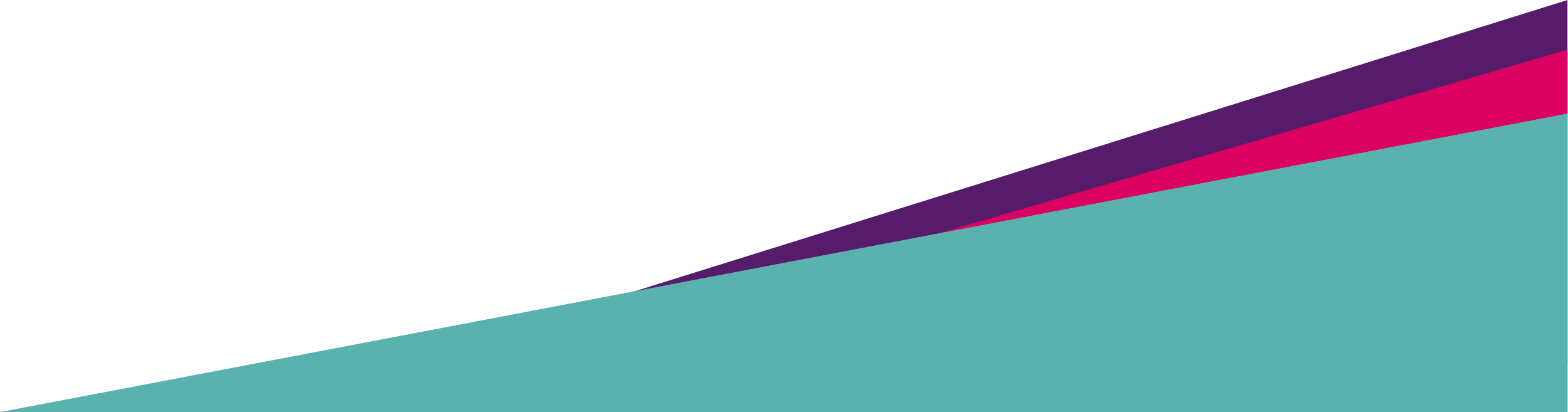 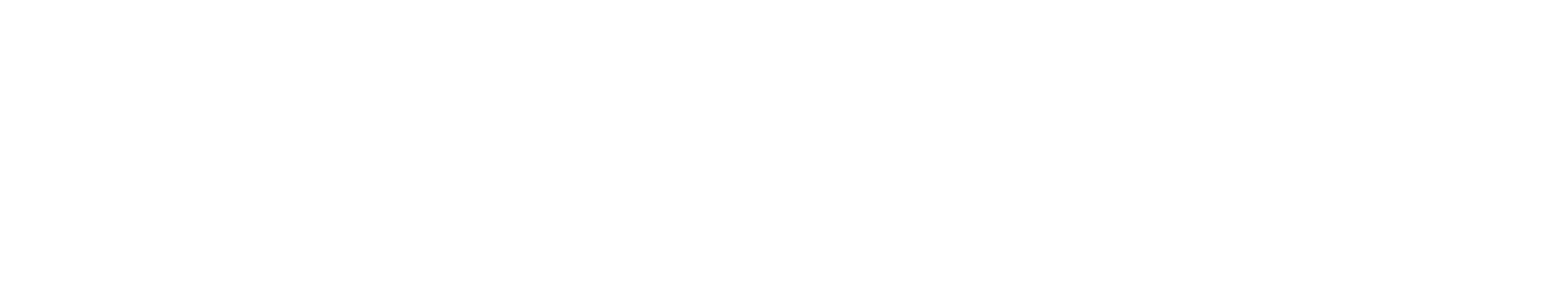 ÍCONOS
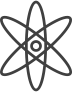 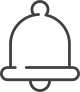 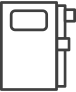 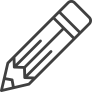 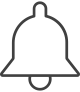 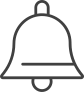 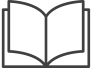 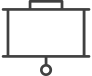 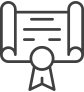 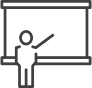 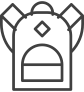 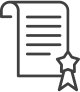 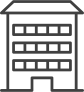 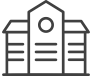 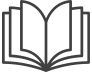 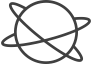 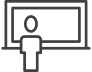 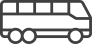 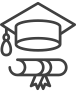 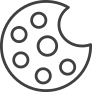 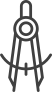 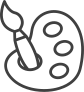 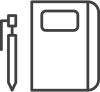 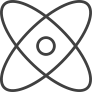 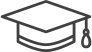 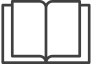 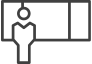 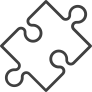 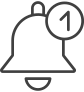 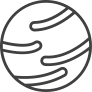 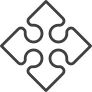 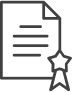 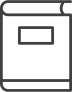 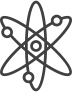 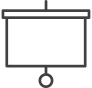 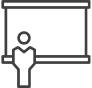 1
Neque psdafgxcveer quisquam est, qui dolorem ipsum quia dolor sit amet, consectetur, adipisci velit
2
Neque psdafgxcveer quisquam est, qui dolorem ipsum quia dolor sit amet, consectetur, adipisci velit
3
Neque psdafgxcveer quisquam est, qui dolorem ipsum quia dolor sit amet, consectetur, adipisci velit eaque ipsa quae ab illo inventore veritatis et quasi architecto beatae vitae dicta sunt explicabo. Nemo enim ipsam voluptatem quia voluptas sit aspernatur aut odit aut fugit, sed quia
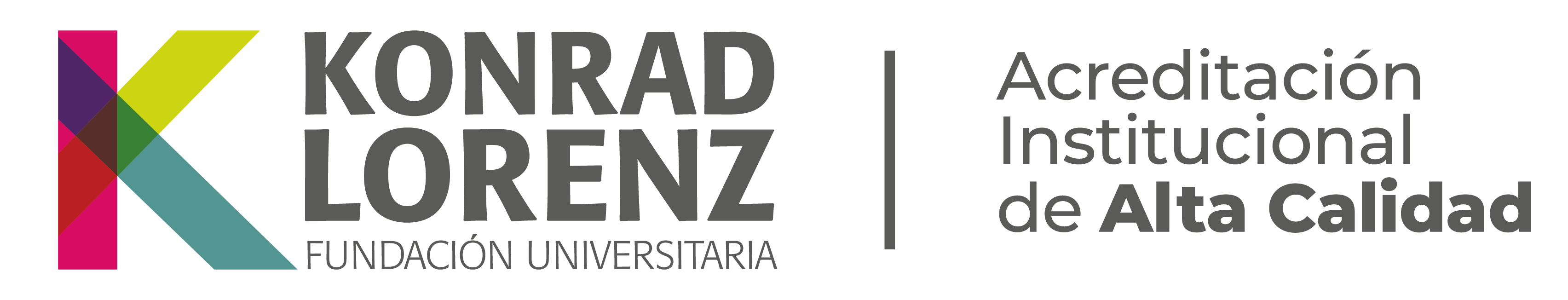